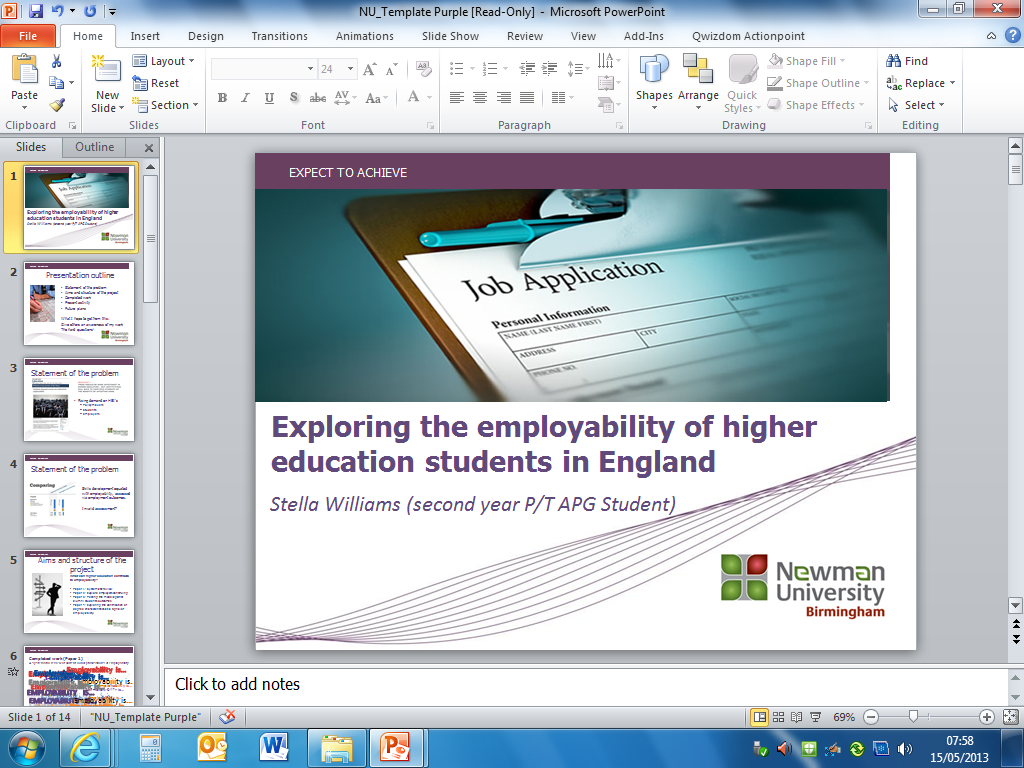 A systematic review of current understandings of employability
Stella Williams
Overview of talk
What led to this research
Aims of the research
Methodological approach
Results
Concluding points
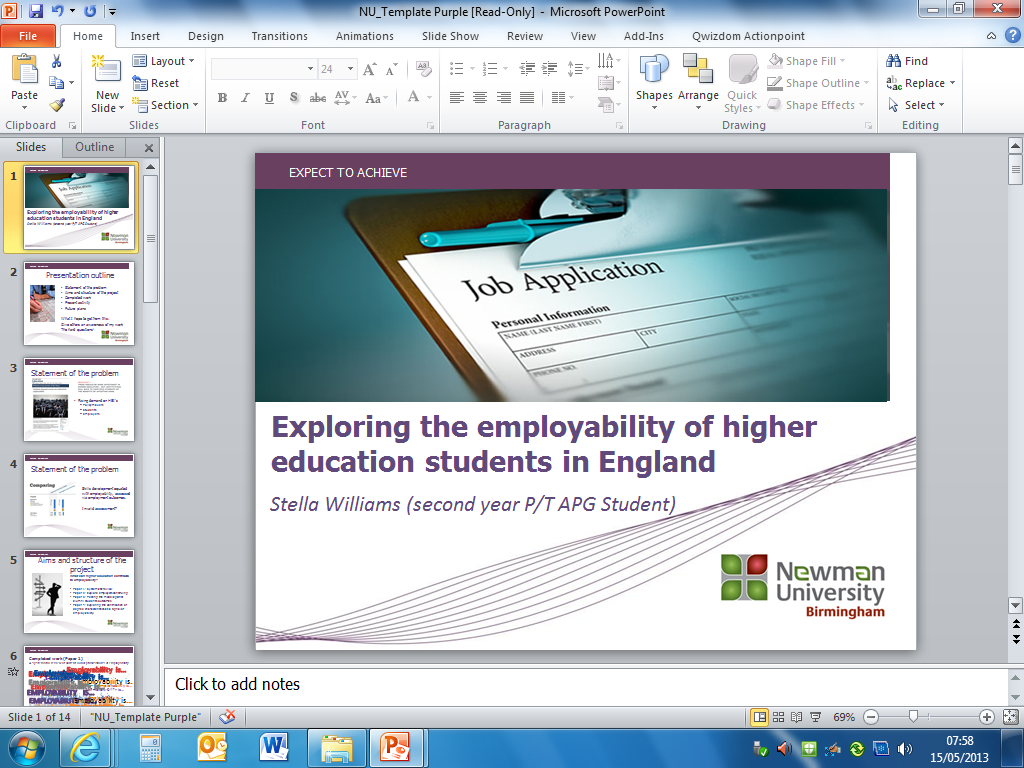 Knowing who is in the room
Employability is not a new area for you, but you haven’t seen this research yet.
Your paper is part of the systematic review.
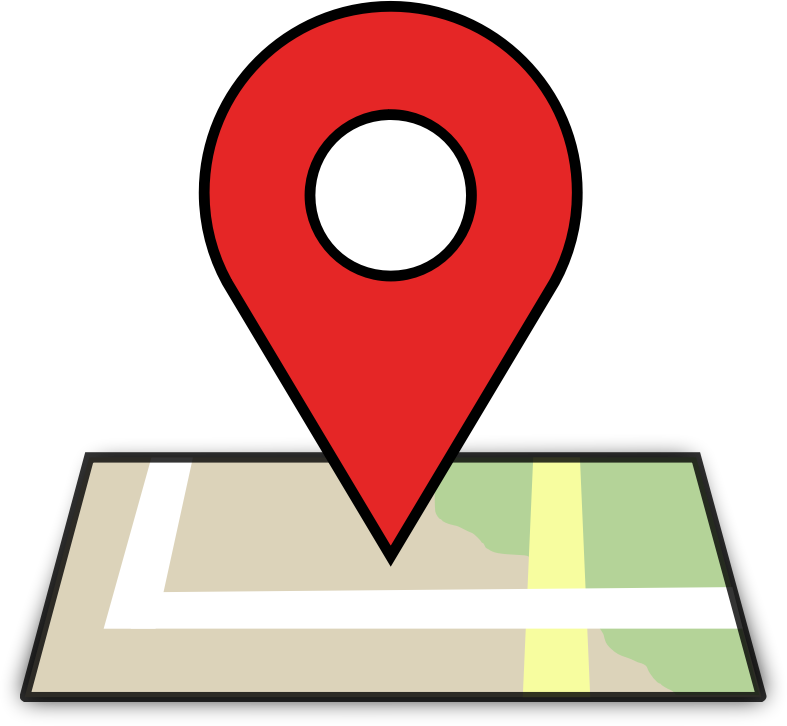 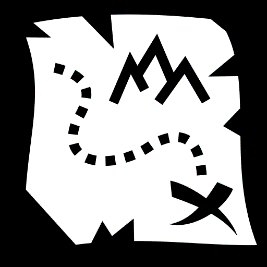 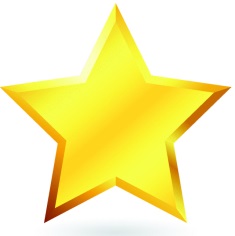 You have read the paper.
Left standing – Employability is a new area of interest to you.
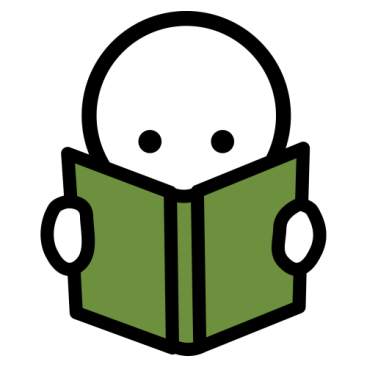 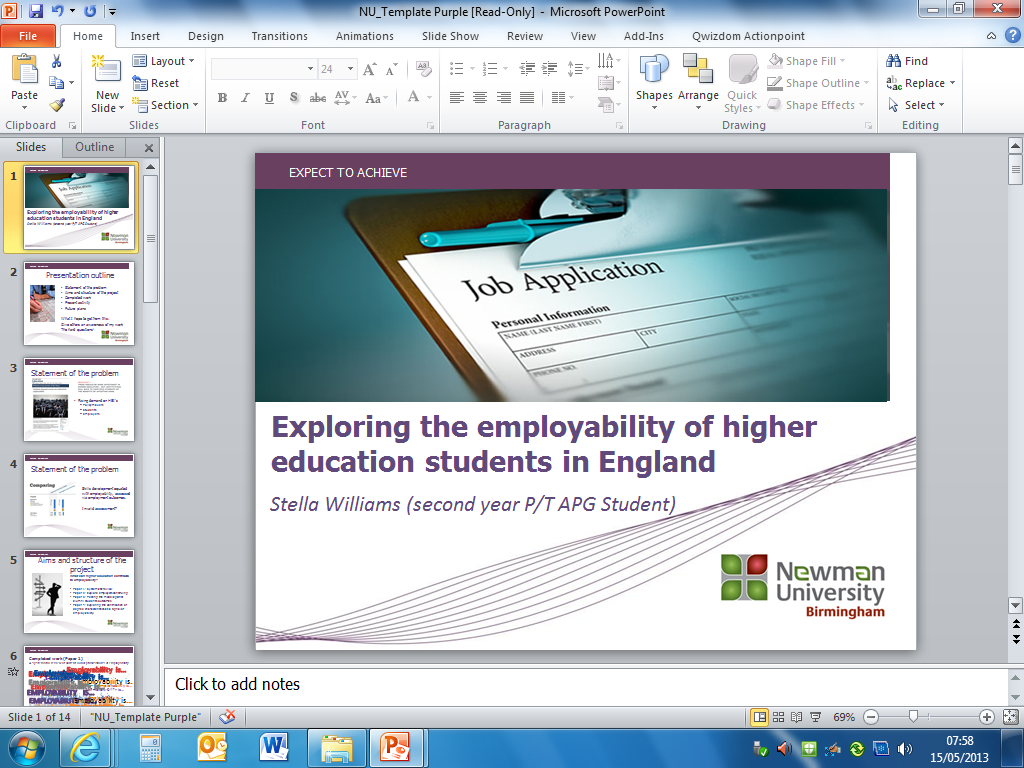 Background
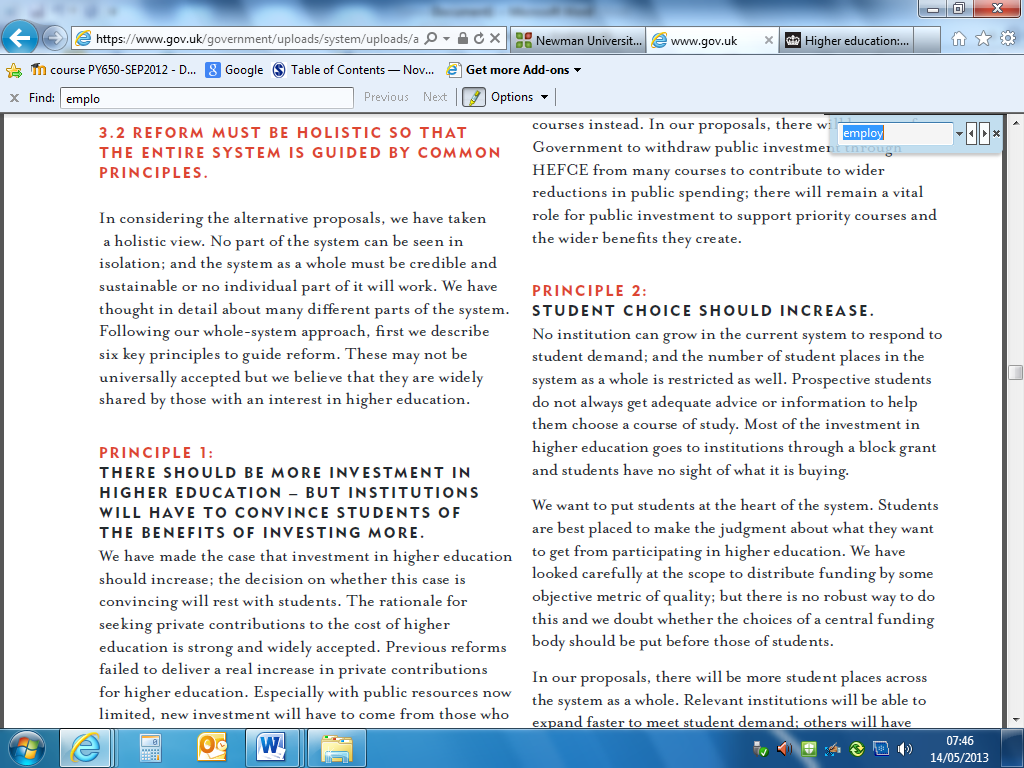 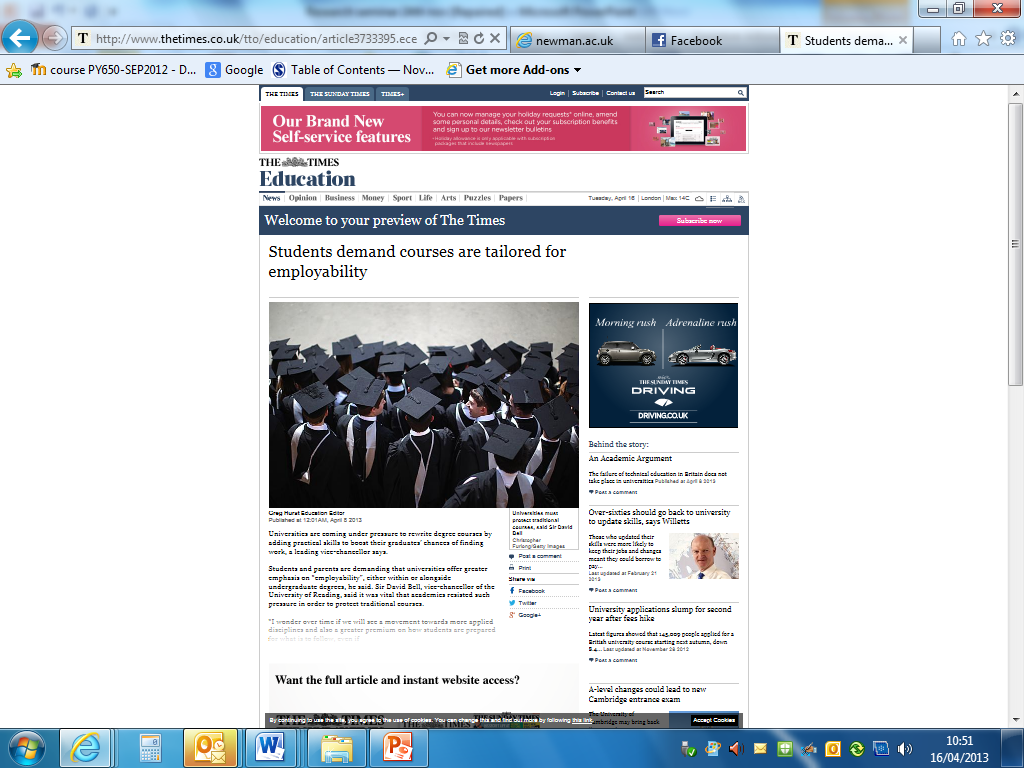 My context:
Evaluating employability award
Discussions of employability enhancement linked to my modules
Wider context:
Terms meaning has evolved
Destinations of Leavers from Higher Education (DLHE) survey, inadequate
Assessment requires theoretical basis
Without assessment how do we know interventions work?
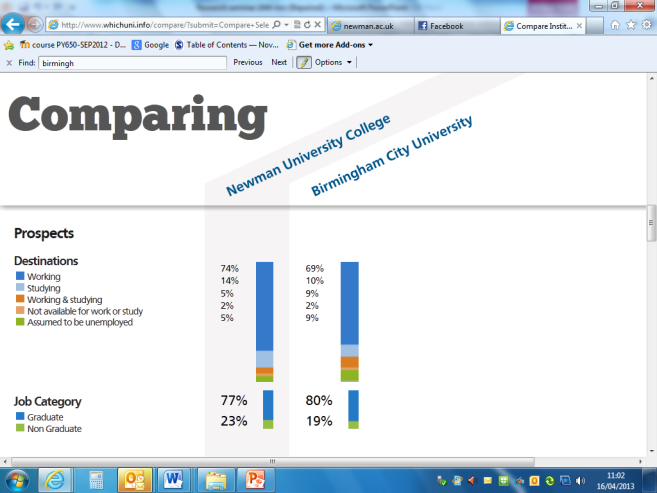 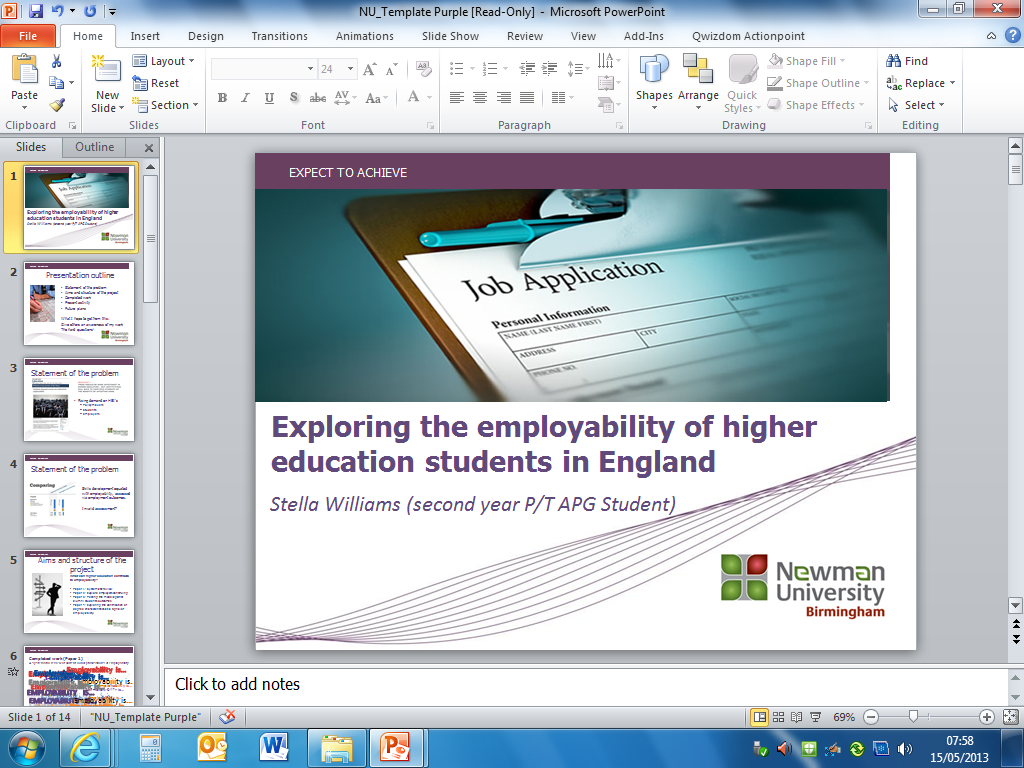 The aim of this research
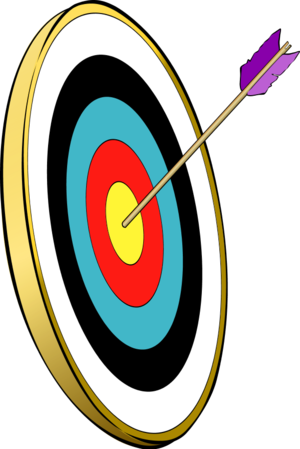 Part of a bigger project
Identifying existing conceptualisations
Identifying consistencies and inconsistencies
Identifying what is missing from this work
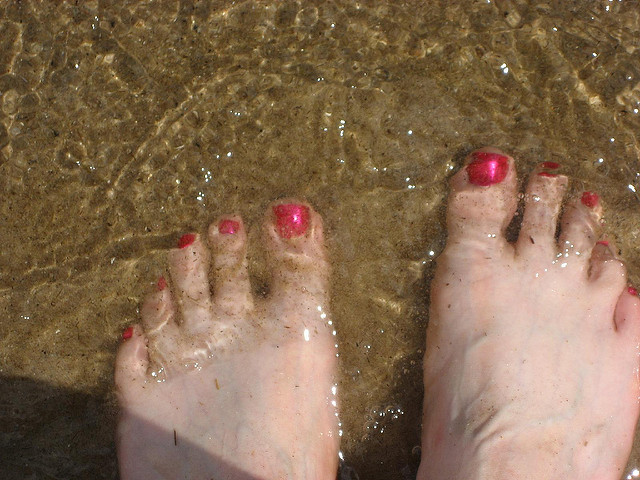 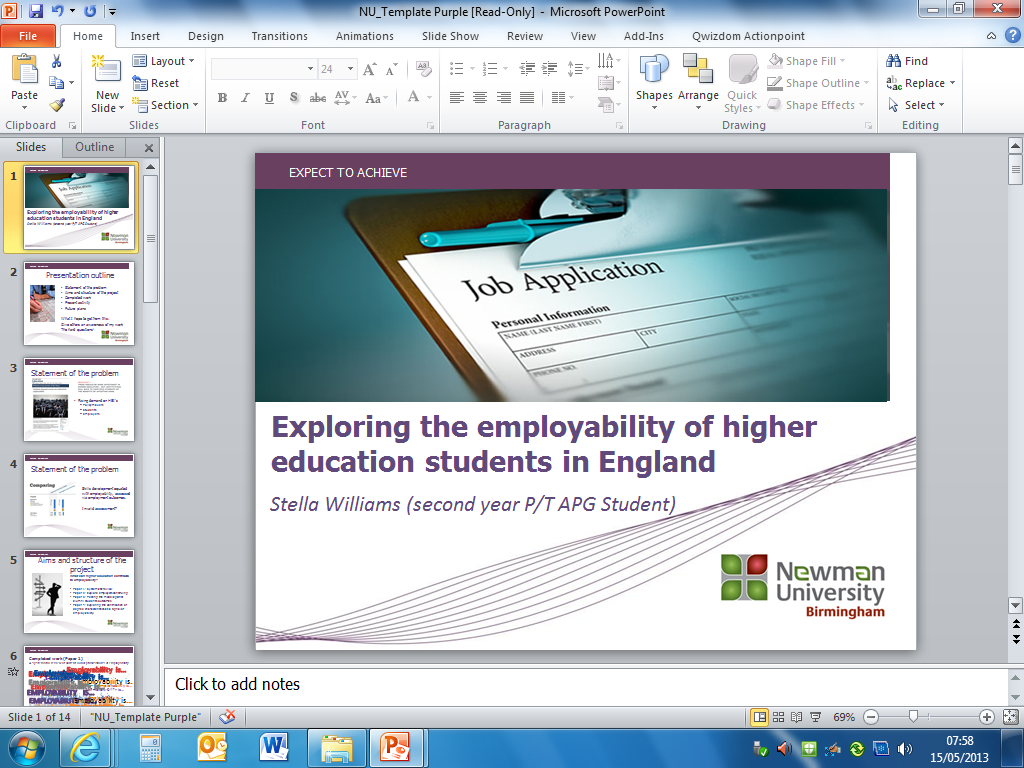 Methodology
Carving out a manageable task
Avoiding personal assumptions or bias
Varying empirical and theoretical quality

Papers published between 1960-2014
Inclusion criteria:
(1) produced in the English language
(2) aimed to provide a holistic conceptualisation of employability
(3) concerned the development of an individual’s employability
Combined via a content analytical approach, into an interpretive synthesis to inform future developments.
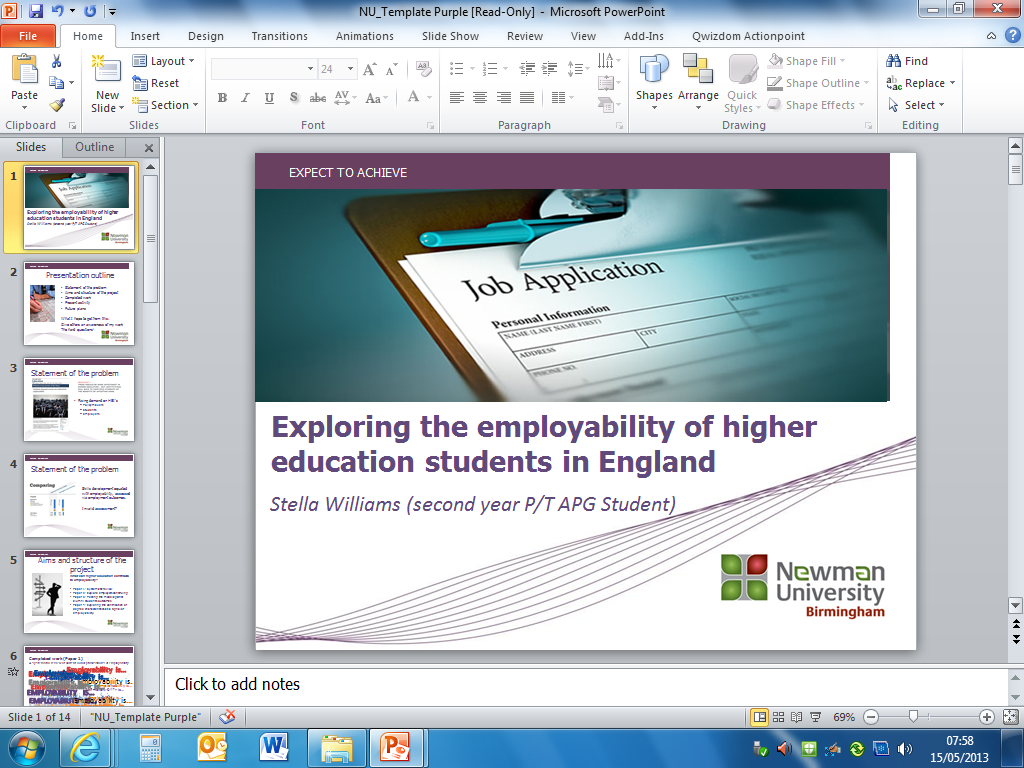 Interpretative synthesis
Thijssen Van der Heijden & Rocco (2008) The Three Conceptual Components
Three categories:
Capital
Career management
Contextual components
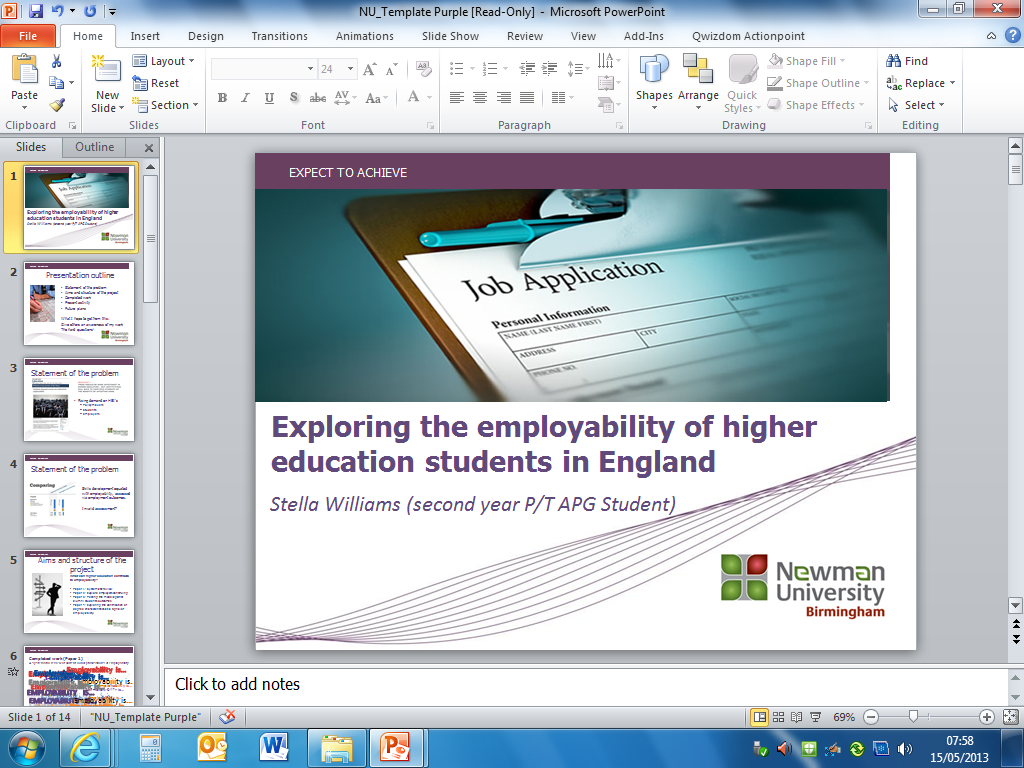 Capital
‘’Anything an individual possesses that can be seen as leading to an increased probability of positive economic outcomes, or other personal outcomes relating to the area of work.’’ (Williams et al. 2015, p.11)
Elicit demand OR functionality
Human, Social, Cultural, and Psychological
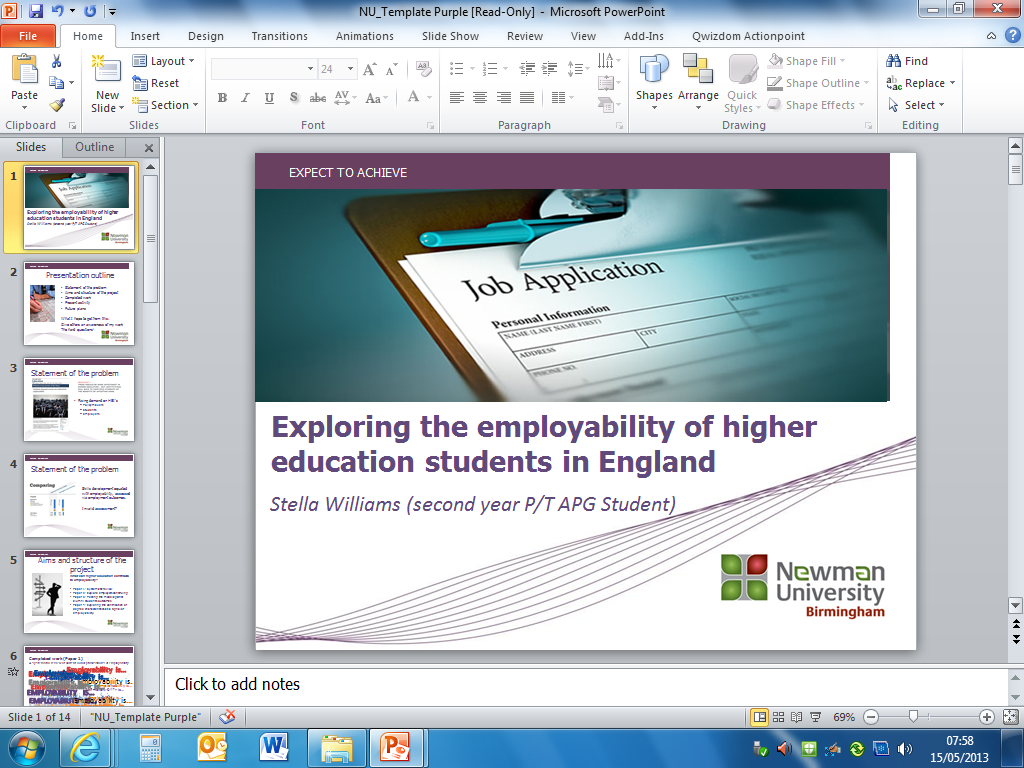 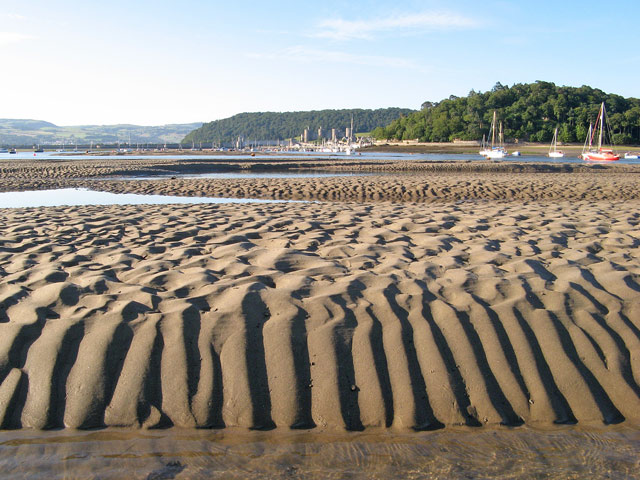 Human Capital
Arthur, Claman, and DeFillippi (1995) 
 Knowing how

Hillage and Pollard (1998)
Baseline – basic and essential
Intermediate – occupationally specific
High skills- organisational performance

Knight and Yorke (2003)
Skills and understanding
Role of expertise, transition, tactic or practical intelligence

Areas of gain
Harvey, Locke, and Morey (2002) degree, extra curricular experience
Dacre Pool and Sewell (2007) work and life experience
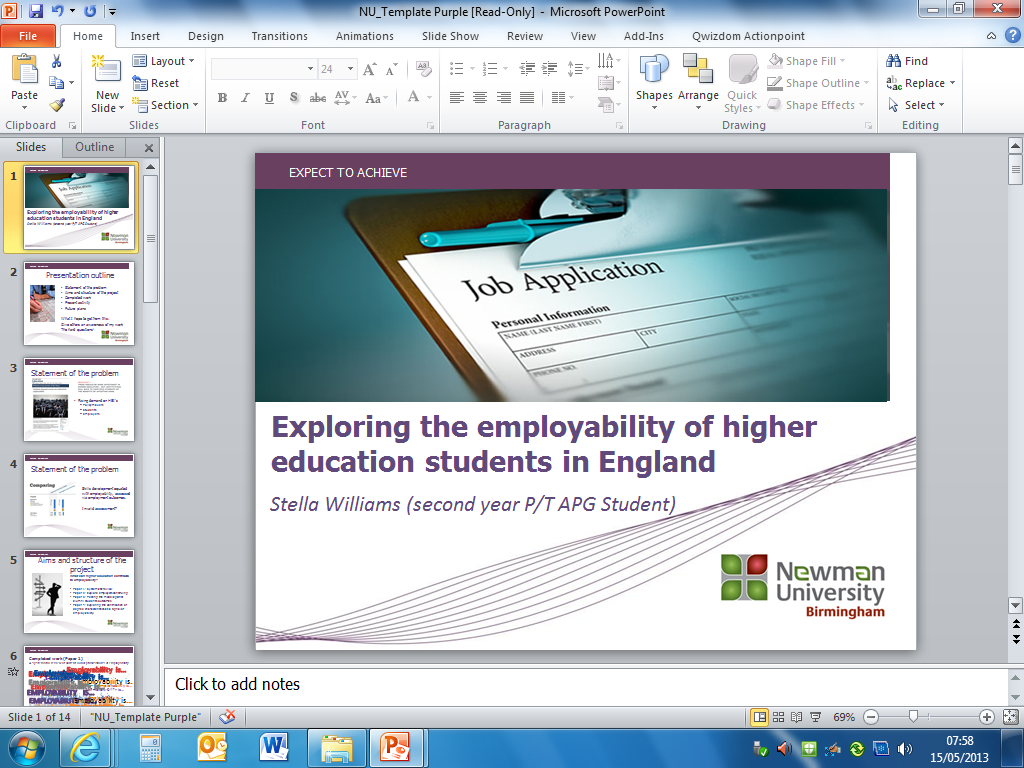 Social capital
Bourdieu (2008) ‘’social obligations or connections seen as convertible to economic gain.’’ (p.12)
Arthur et al. (1995) Knowing whom
Fugate, Kinicki, and Ashforth (2004) Social capital
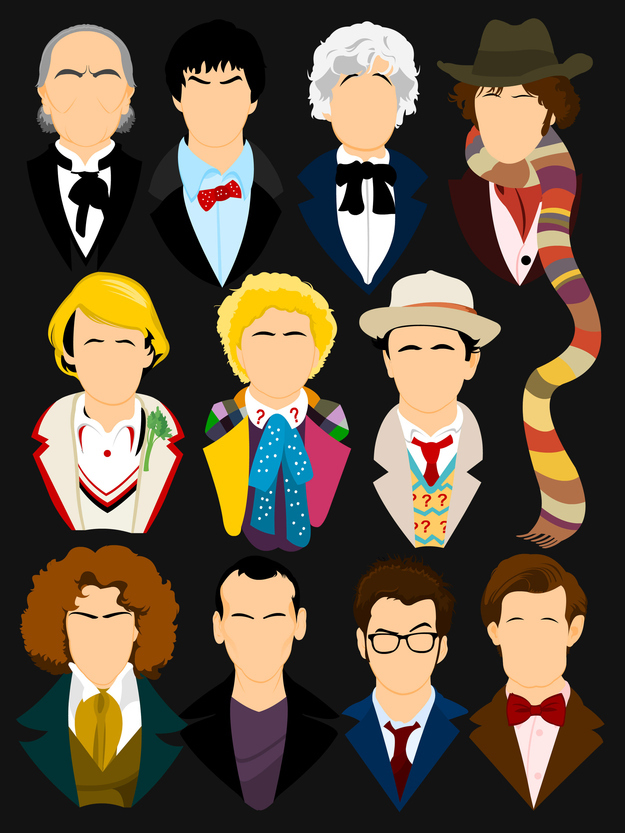 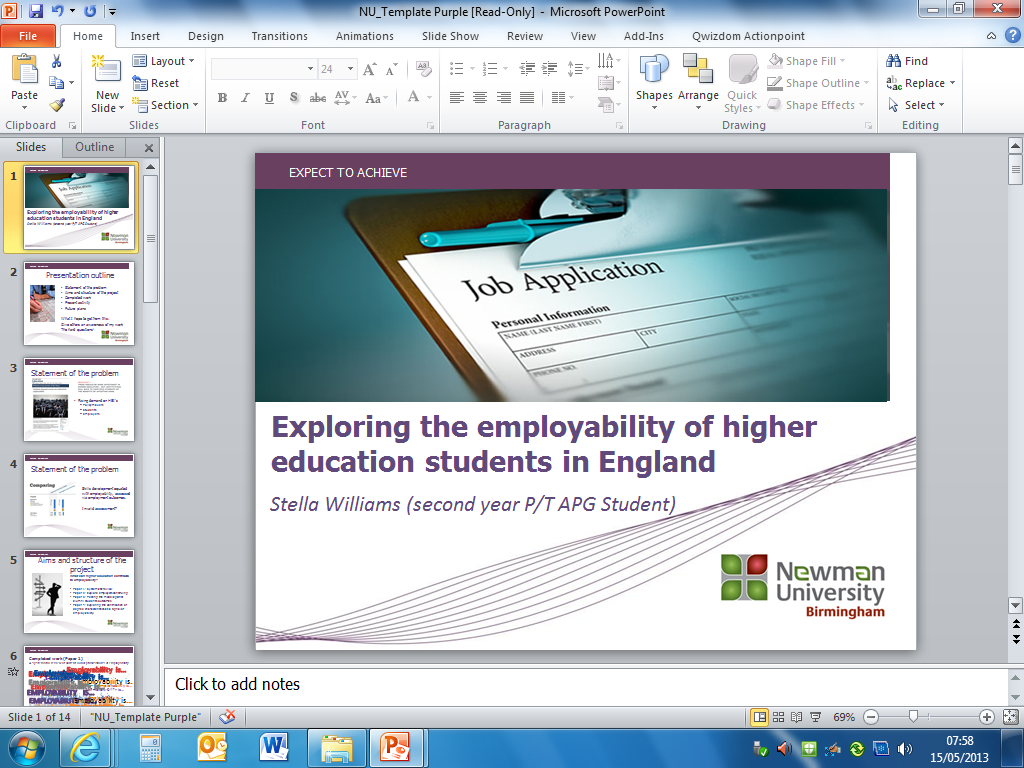 Cultural capital
‘Fit between the employers ideas, customs and social behaviours and those of the potential employees.’ (Williams et al. 2015, p.13)
Explain some of the value of a degree?
Impact of labour market position?
Van Der Heijde and Van Der Heijden (2006)- balance
Hogan, Chamorro-Premuzic, and Kaise (2013) – socially desirable behaviour
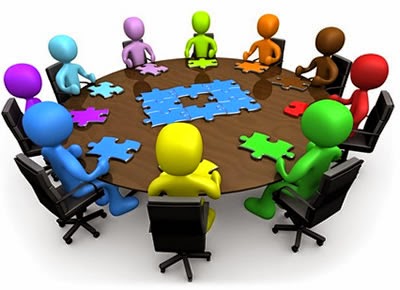 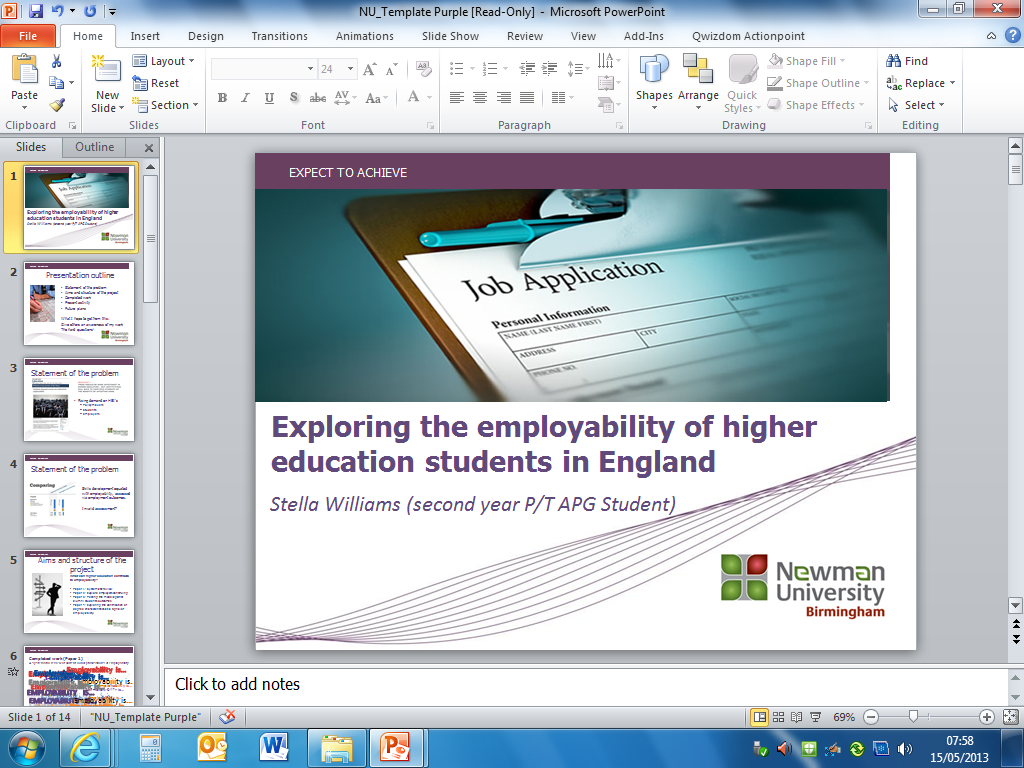 Psychological capital
Luthans (2002) ‘positively oriented human resource strengths and psychological capabilities that can be measured, developed, and effectively managed for performance improvement in today’s workplace.’ (Luthan, 2002, p. 59)

Optimal performance
developed
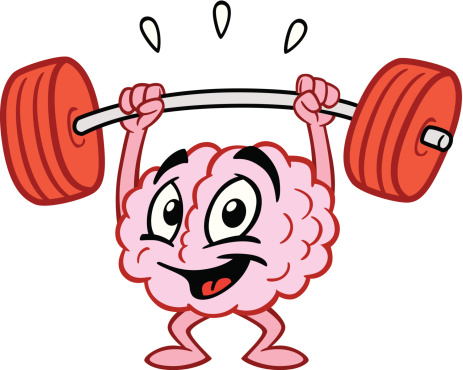 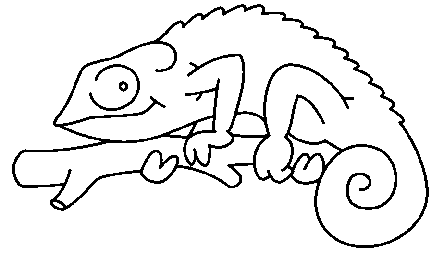 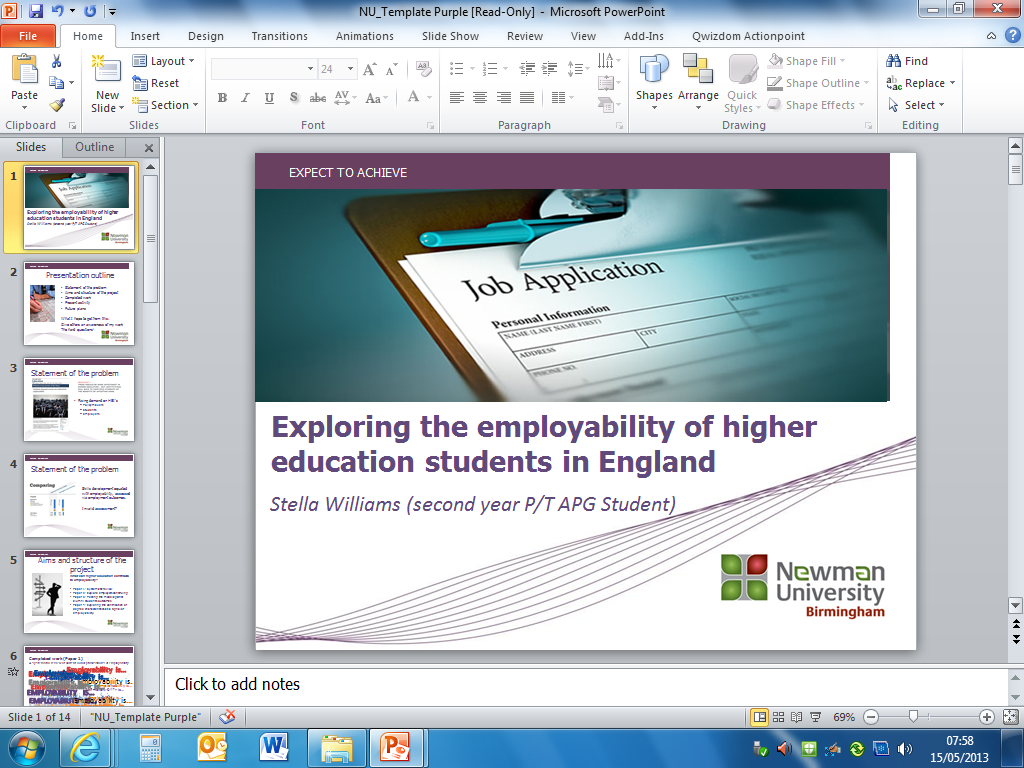 More than capital
Selection and recruitment gateway
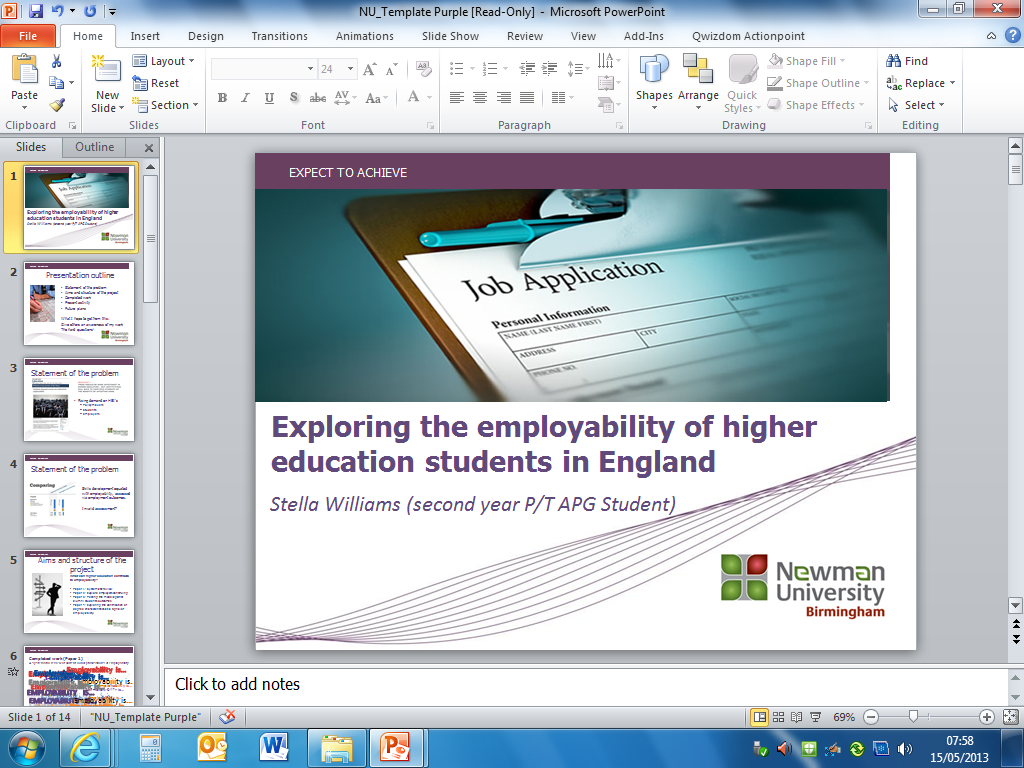 Career Management
‘‘An individual’s competence in navigating the labour market in order to achieve their personal career goals through access to relevant training and employment opportunities.’’ (Williams et al. 2015, p.16)

Signal management
Self management
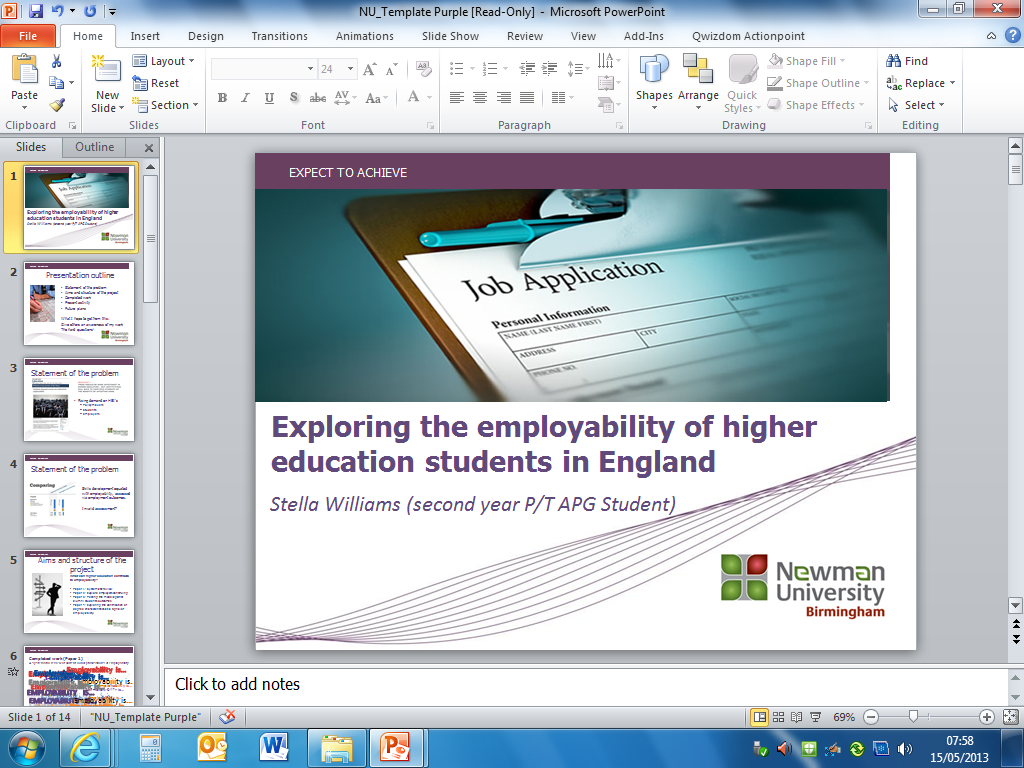 Career management
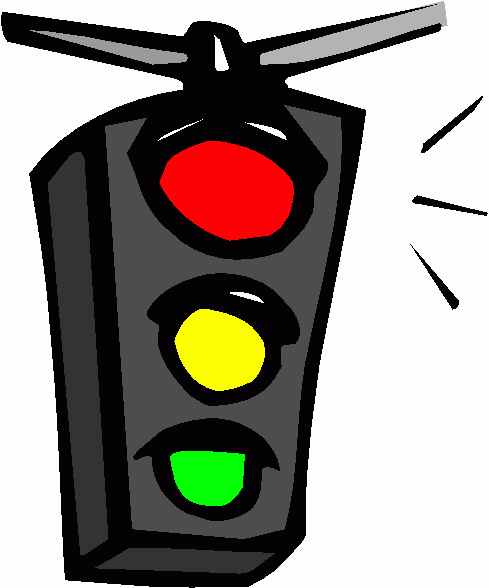 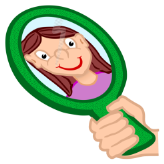 Signal management
Self-management
Spence (1973) Signalling theory

Having the correct signals
Knowing the correct signals
Communicating the correct signals
Bridgstock (2009) ‘individuals perception and appraisal of themselves in terms of values, abilities, interests and goals.’ (p.37)
Hillage and Pollard (1998) – deployment – awareness of their capital
Harvey et al. (2002) - self reflection
Knight and Yorke (2004)– metacognition
Dacre Pool and Sewell (2007) – reflection and evaluation

Fugate et al. (2004) –Career identity ‘goals, hopes, fears, personality, values, beliefs, norms etc.
About an accurate assessment of what have, can get, and what want.
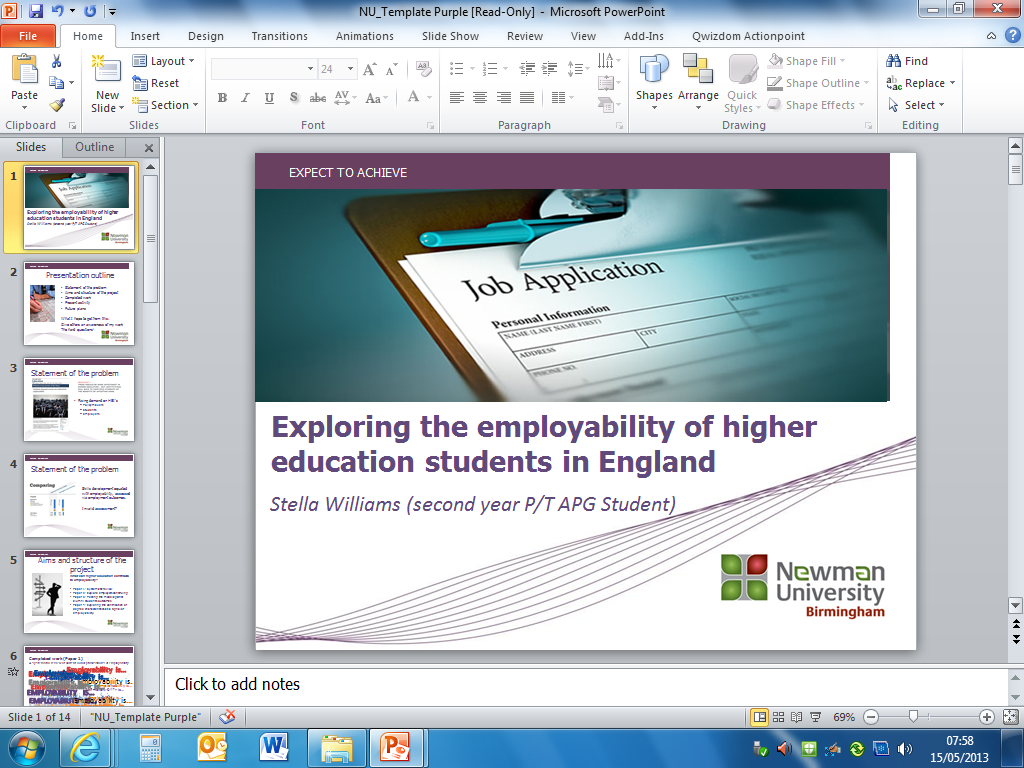 More than capital and career management
Context in which this occurs
Appropriately present the right signals
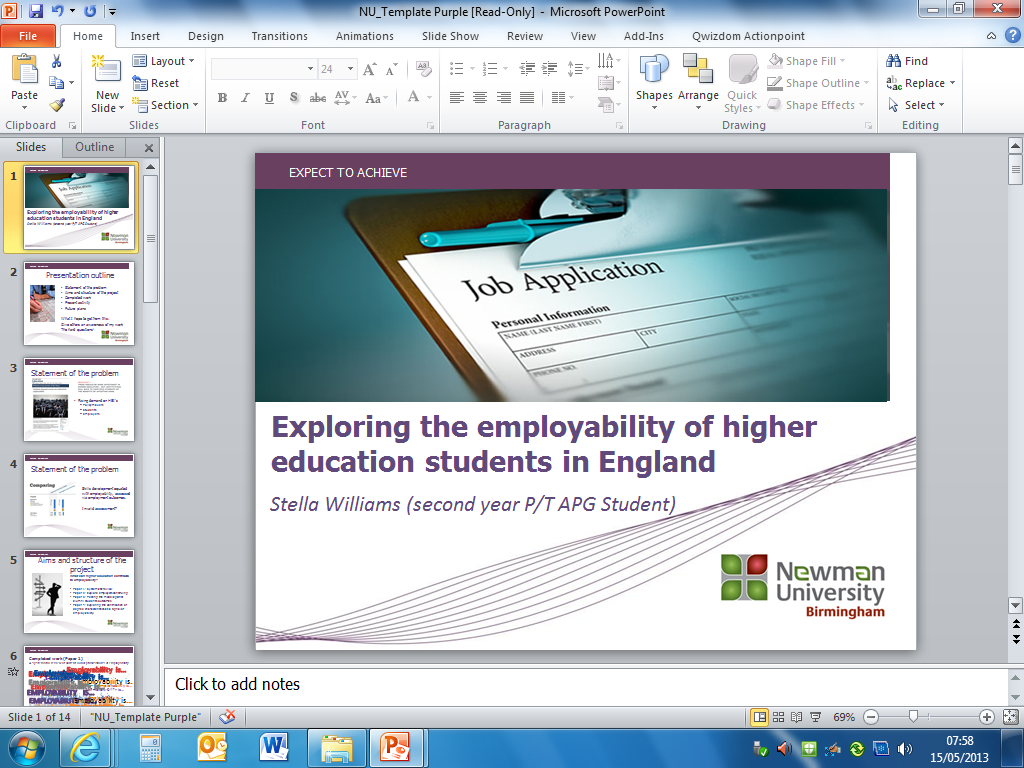 Contextual Components
Brown, Hesketh, & Wiliams (2003) Positional conflict theory
de Grip, van Loo, & Sanders, (2004)  Taxonomy of developments leading to changing demands
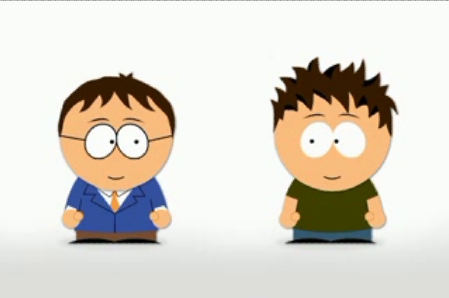 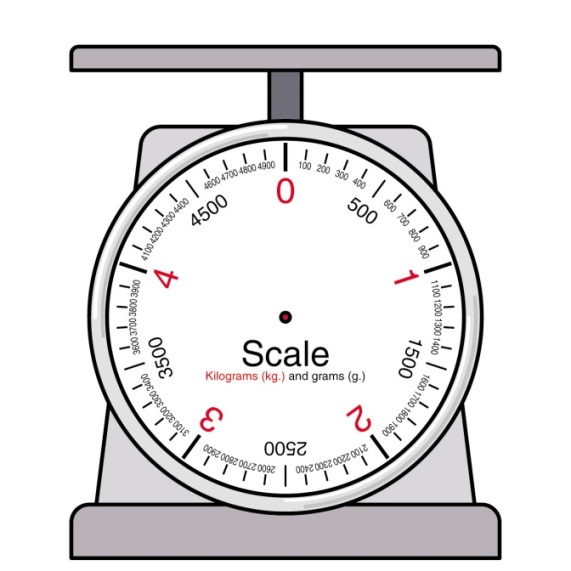 Other contributors 
Hillage and Pollard (1998)  personal circumstances 
McQuaid and Lindsay (2005) access to opportunities
Thijssen et al. (2008) broadening and transition conditions
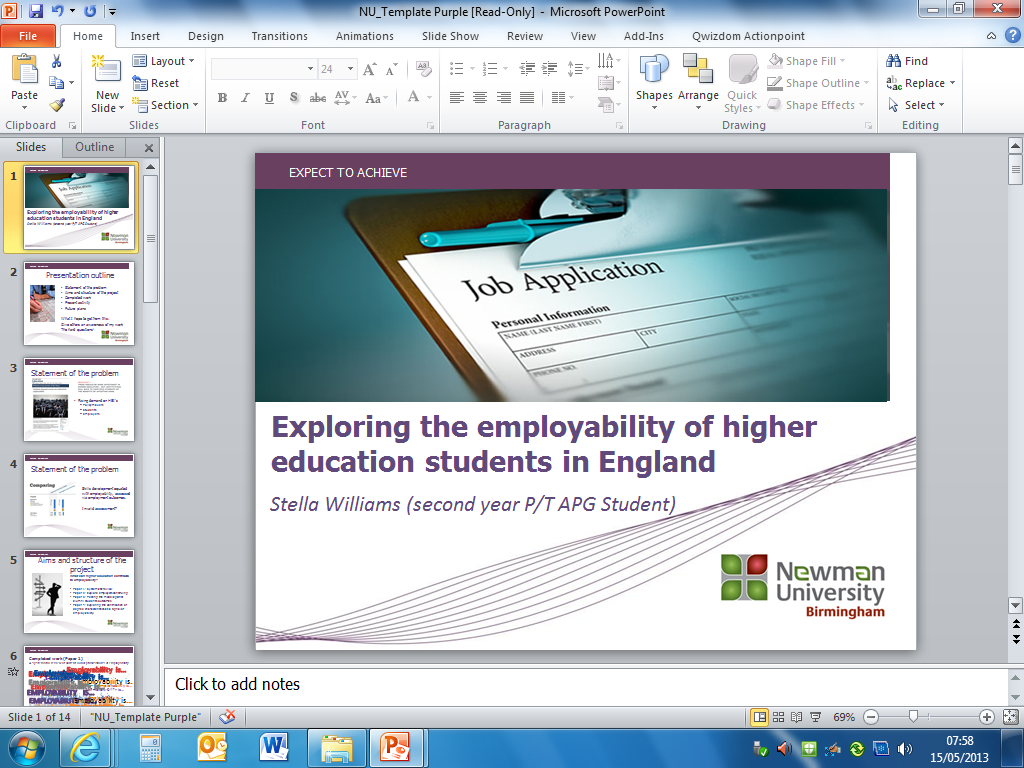 Concluding points
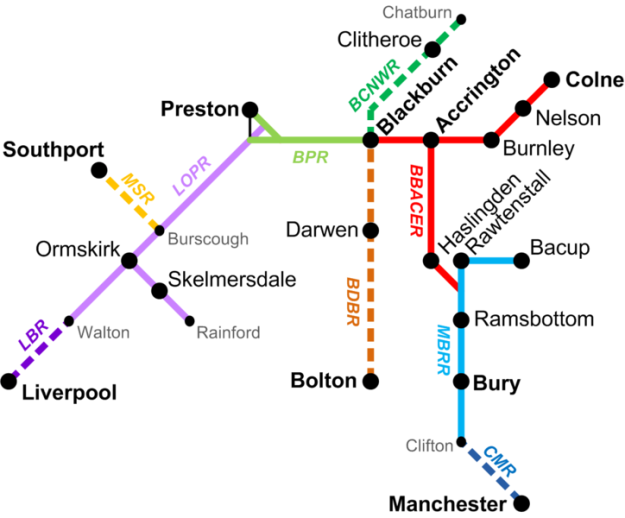 This research offers:
A road map
Justification for widening the field of investigation
…selection and recruitment practices: context, career management models
… self-theories, self efficacy theory
… boundariless career and protean career/personality
… demographic component (in and out groups), social identity perspective 
… identity and orientation models
… transitional learning, expertise, practical intelligence
Explanation for differences in employability outcomes?
Identification of intervention directions within and outside of HE
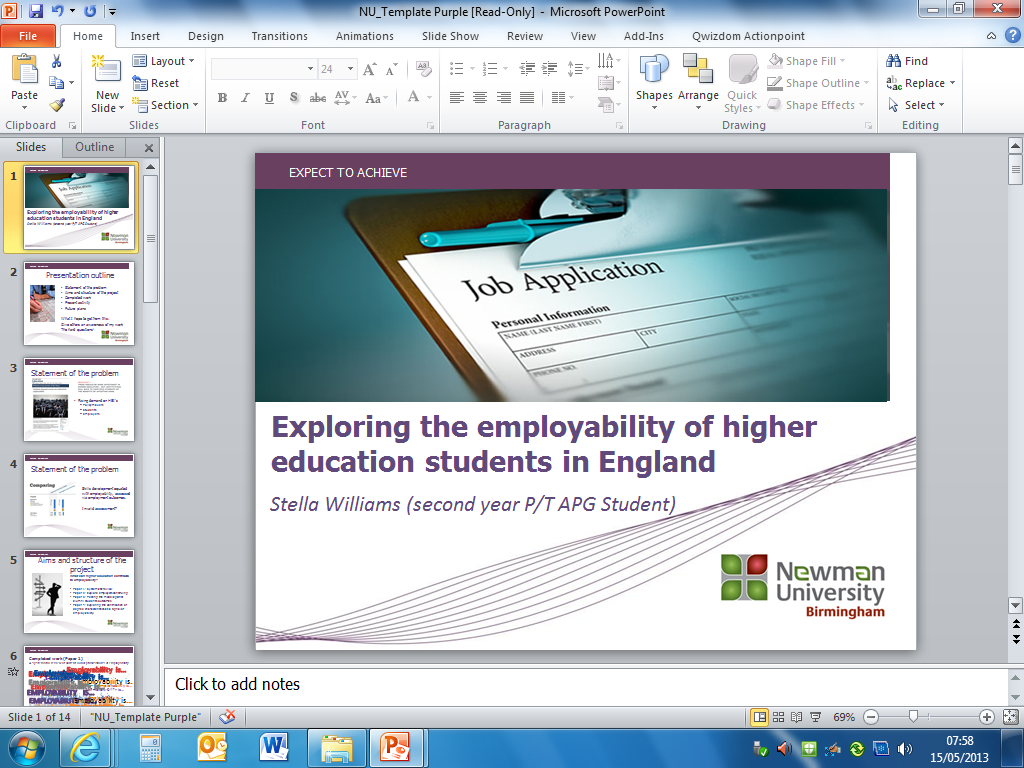 Thank you for Listening
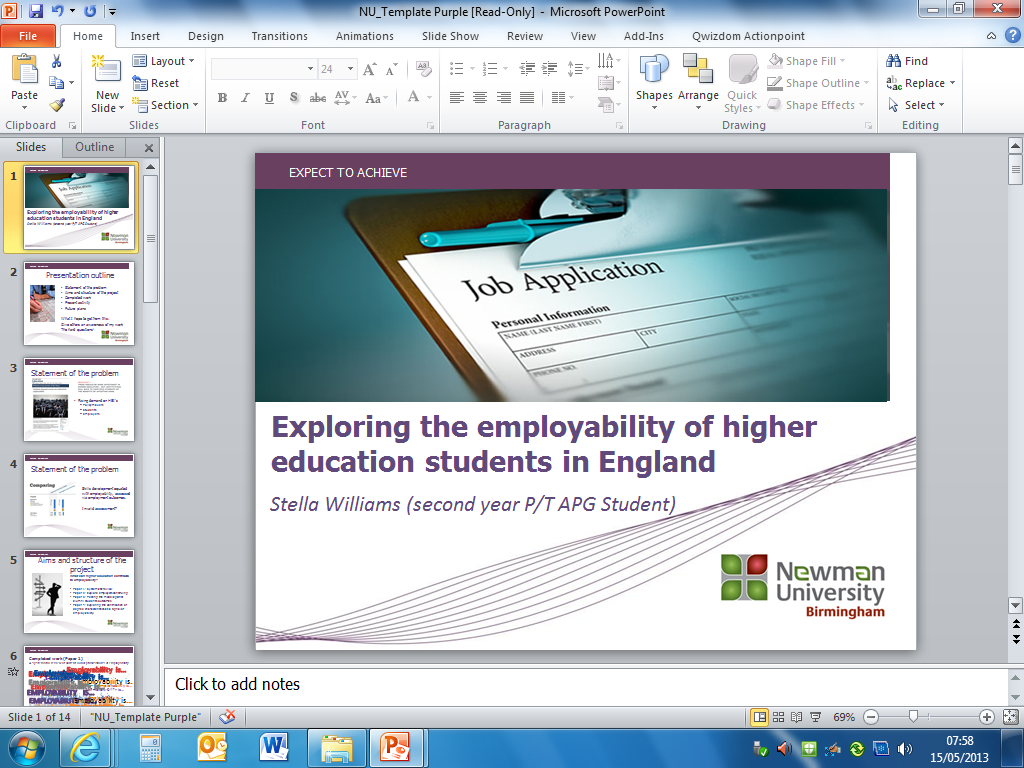 References
Arthur, M. B., Claman, P. H., & DeFillippi, R. J. (1995). Intelligent enterprise, intelligent careers. Academy of Management Executive, 9(4), 13. 
Bourdieu, P. (2008). 15 The Forms of Capital. Readings in economic sociology, 4, 280. 
Bridgstock, R. (2009). The graduate attributes we’ve overlooked: Enhancing graduate employability through career management skills. Higher Education Research & Development, 28(1), 31-44.
Brown, P., Hesketh, A., & Wiliams, S. (2003). Employability in a knowledge-driven economy. Journal of education and work, 16(2), 107-126.
Dacre Pool, L. D., & Sewell, P. (2007). The key to employability: developing a practical model of graduate employability. Education+ Training, 49(4), 277-289. 
de Grip, A. J., van Loo, J., & Sanders, J. (2004). The Industry Employability Index: Taking account of supply and demand characteristics. International Labour Review, 143(3), 211 -233. 
Forrier, A., & Sels, L. (2003). The concept employability: A complex mosaic. International journal of human resources development and management, 3(2), 102-124. 
Fugate, M., Kinicki, A. J., & Ashforth, B. E. (2004). Employability: A psycho-social construct, its dimensions, and applications. Journal of Vocational behavior, 65(1), 14-38. 
Harvey, L., Locke, W., & Morey, A. (2002). Enhancing employability, recognising diversity: making links between higher education and the world of work.  
Hillage, J., & Pollard, E. (1998). Employability: developing a framework for policy analysis. Labour Market Trends, 107, 83-84. 
Hogan, R., Chamorro‐Premuzic, T., & Kaiser, R. B. (2013). Employability and career success: Bridging the gap between theory and reality. Industrial and Organizational Psychology, 6(1), 3-16.
Luthans, F. (2002). Positive organizational behavior. Developing and managing psychological strengths. Academy of Management Executive, 16(1), 57-72. 
Kluytmans, F., & Ott, M. (1999). Management of employability in the Netherlands. European Journal of Work and Organizational Psychology, 8(2), 261-272. 
Knight, P. T., & Yorke, M. (2003). Employability and good learning in higher education. Teaching in Higher Education, 8(1), 3-16. 
McQuaid, R. W., & Lindsay, C. (2005). The concept of employability. Urban studies, 42(2), 197-219.
Spence, M. (1973). Job market signaling. The quarterly journal of Economics, 87(3), 355-374. 
Thijssen, J. G., Van der Heijden, B. I., & Rocco, T. S. (2008). Toward the employability—link model: current employment transition to future employment perspectives. Human Resource Development Review, 7(2), 165-183. 
Van Der Heijde, C. M., & Van Der Heijden, B. I. (2006). A competence‐based and multidimensional operationalization and measurement of employability. Human resource management, 45(3), 449-476.
Williams, S., Dodd, L., Steele, C, Randall, R. (2015). A systematic review of current understandings of employability, Journal of Education and Work, Published electronically, DOI: 10.1080/13639080.2015.1102210
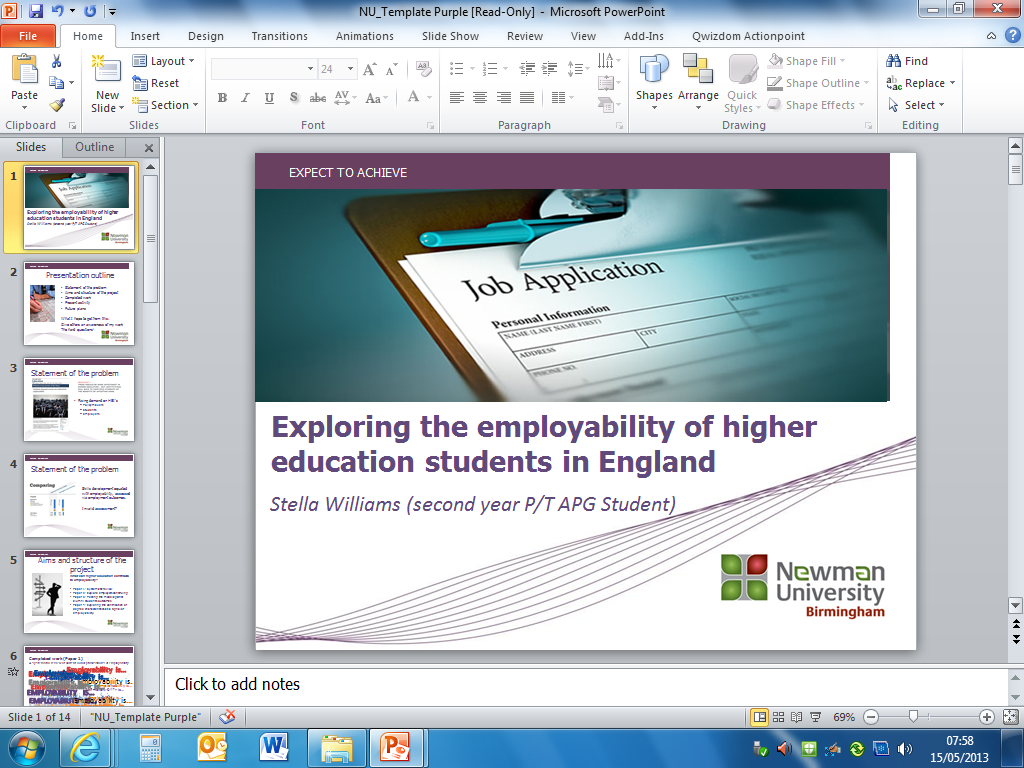